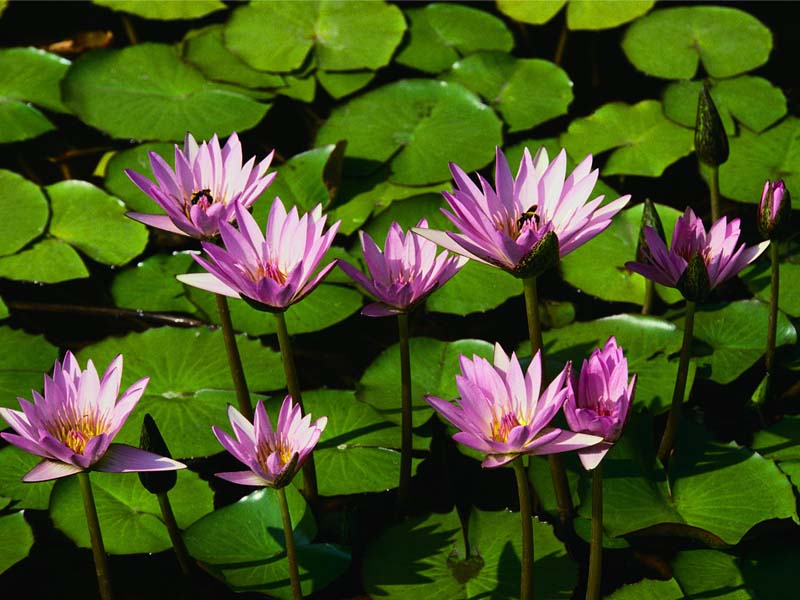 Zkratky, značky, tituly, zkratková slova
Tvorba VY_32_INOVACE_KARBULOVA.CEJJAZ.05
Zkracování
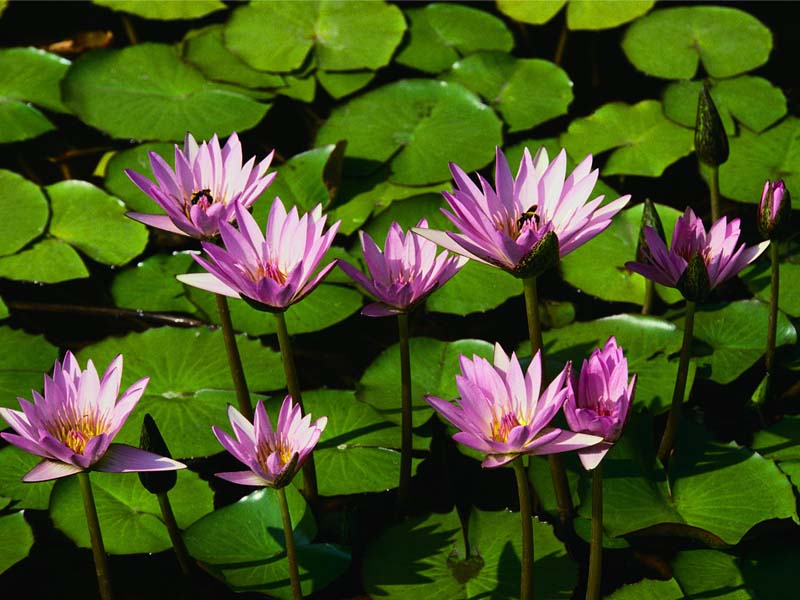 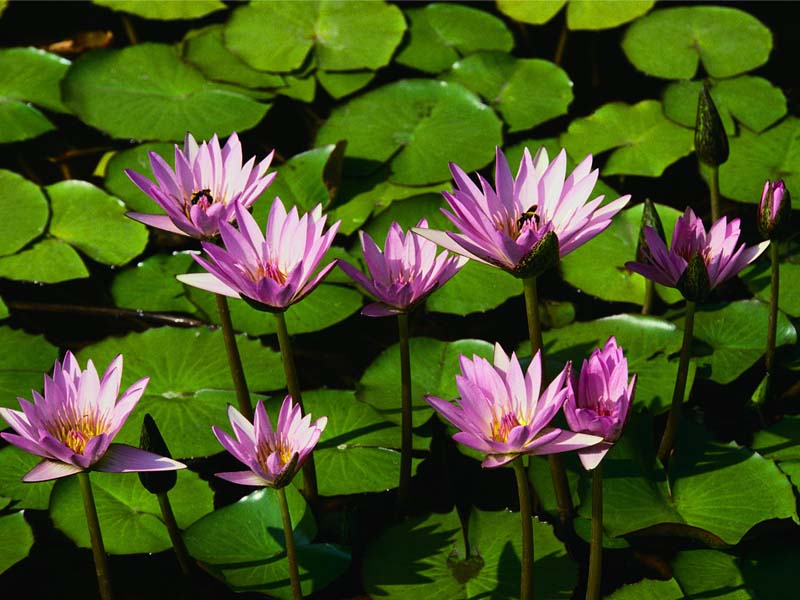 Slovotvorný způsob, při němž vznikají
zkratky, zkratková slova
 = spojení dvou i více zkrácených
    slovních základů
Několikaslovné názvy nahrazujeme
zkratkami z prvních písmen = zkratky 
iniciálové
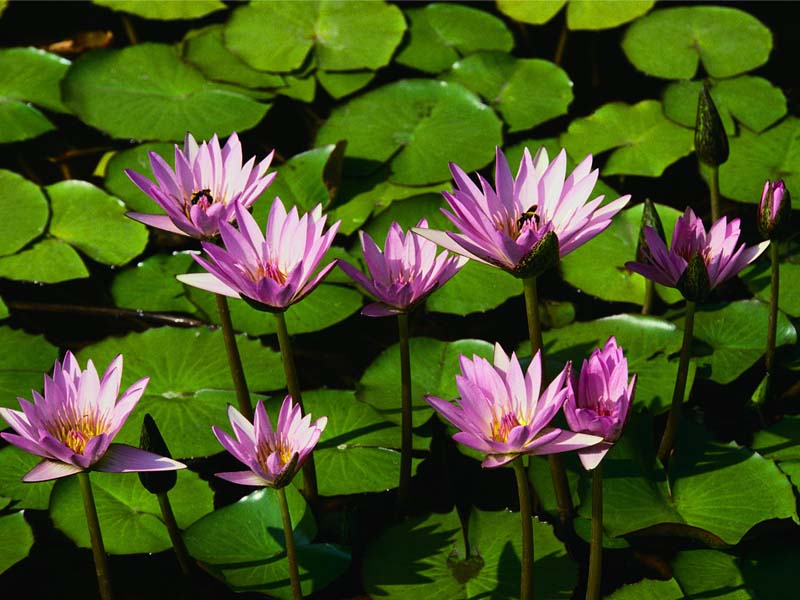 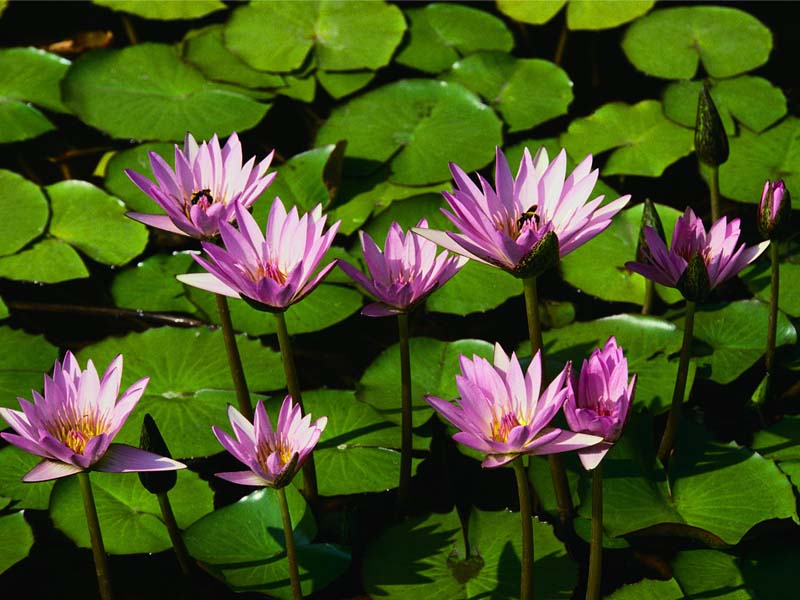 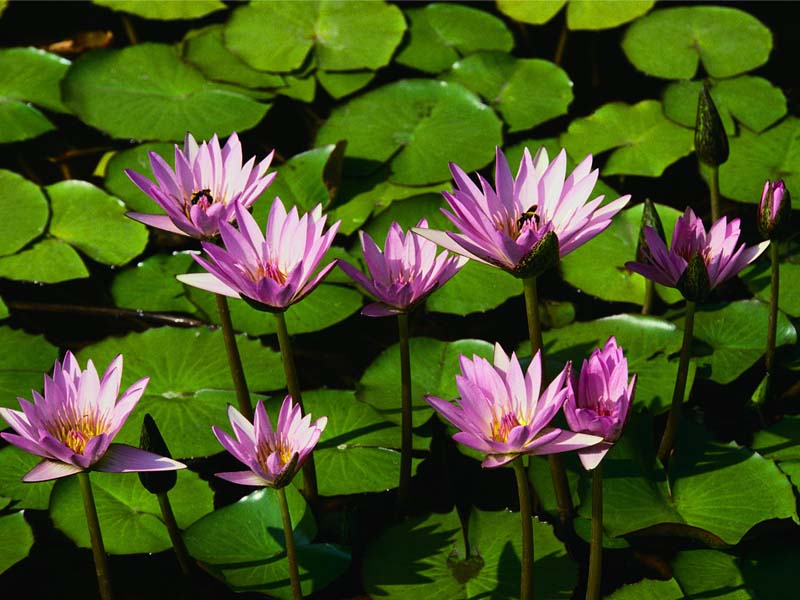 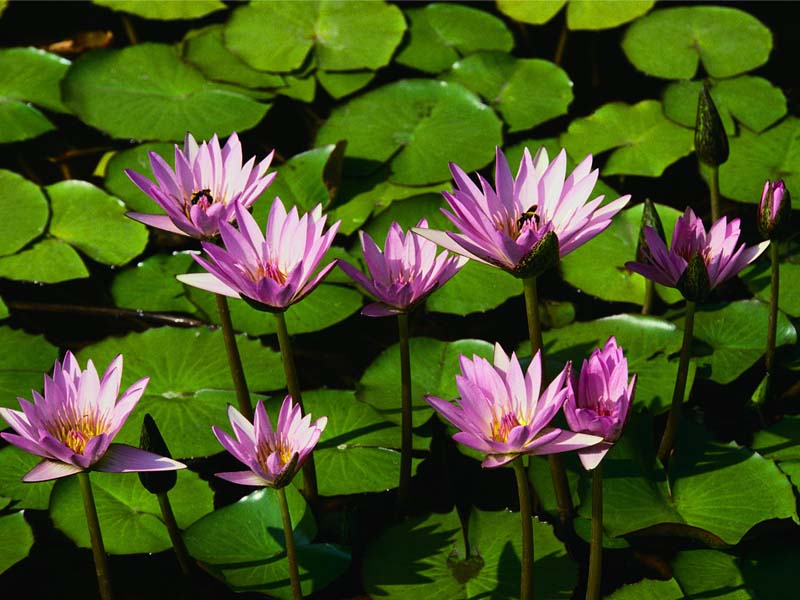 iniciálové zkratky
zkratková slova
ustálené zkratky
       akademické tituly
       vlastní jména
ČR, OSN, ODS aj.
ČEDOK, ARO aj.
atd., apod., atd.
Mgr., JUDr., atd.
K. ( Karel, Kateřina) aj.
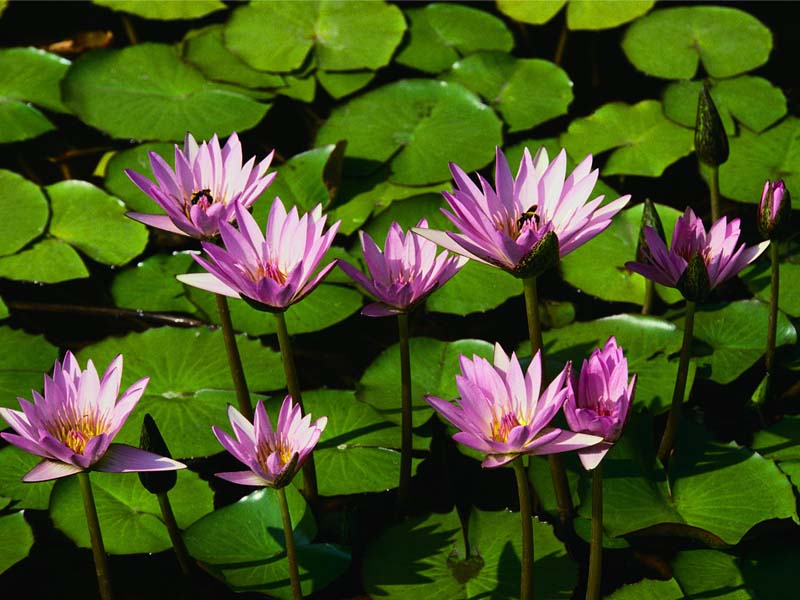 a) iniciálové zkratky :
    - z počátečních písmen víceslovných slov
    - při čtení hláskujeme = vyslovují se po písmenech,  výjimečně jako slova                                              ( nesklonné)
   - píšeme velkým písmenem
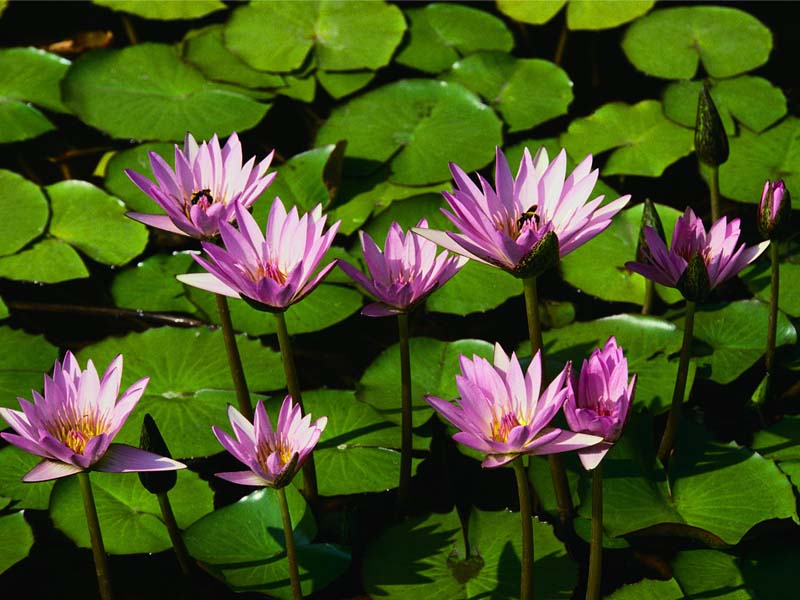 Iniciálové zkratky
ČR -  Česká republika
ODS - Občanská demokratická strana
OSN - Organizace spojených národů
MFF -  Mezinárodní filmový festival
MDŽ - Mezinárodní den žen
AMU - ( amu) Akademie muzických umění
FAV – ( fav)Fakulta aplikovaných vět
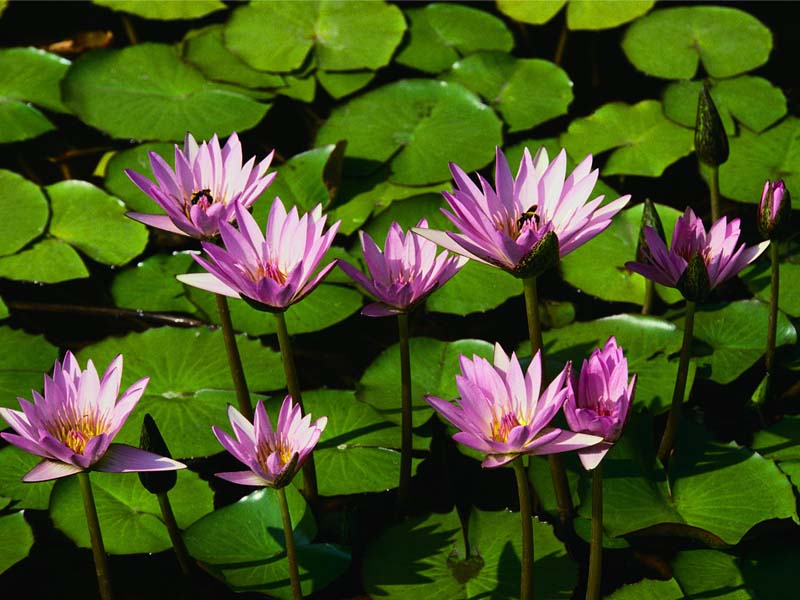 b) zkratková slova 
     tzv. akronym -  druh zkratky
    - vznikají z počátečních slabik nebo  hlásek jednotlivých slov
    - vyslovují se jako slova, skloňují se podle běžných vzorů
    ČEDOK - Česká dopravní kancelář
    AMU - Akademie múzických umění
    ARO - anesteziologicko-resuscitační  
               oddělení
    URNA - Útvar rychlého nasazení
    Semafor - Sedm malých forem
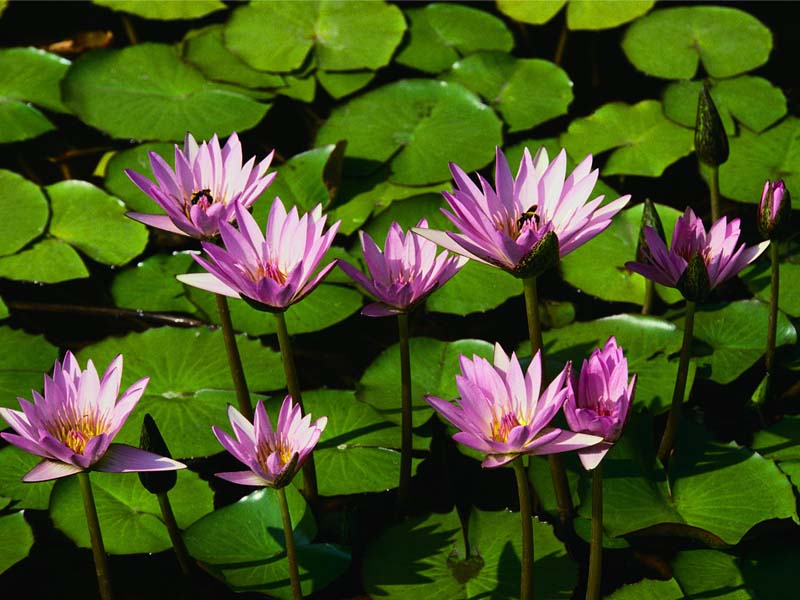 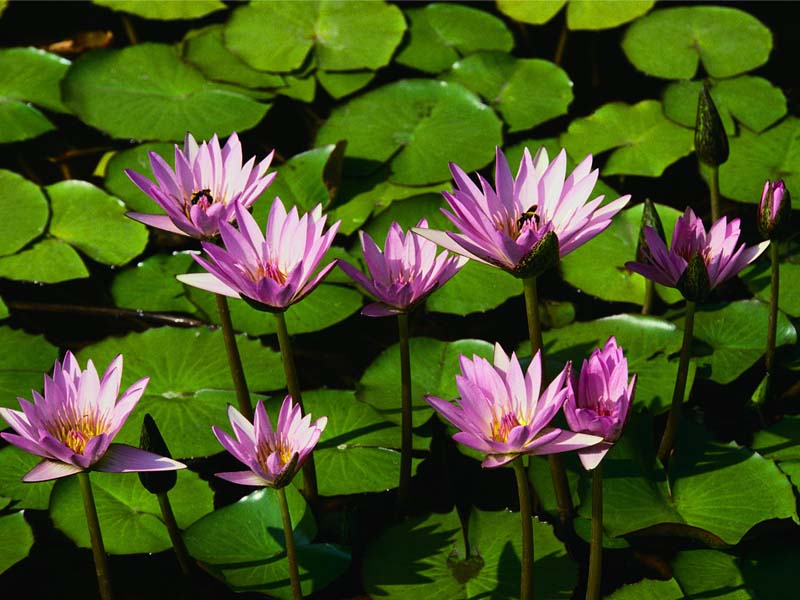 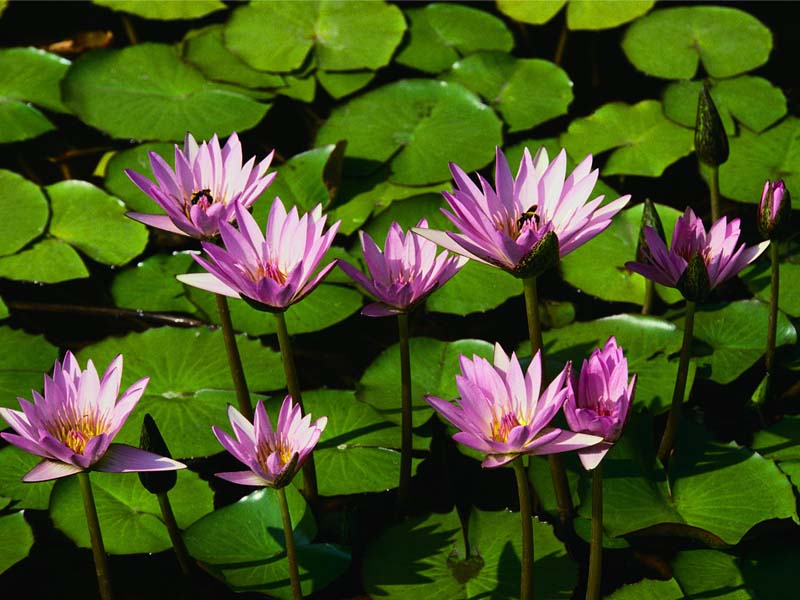 c) ustálené zkratky a značky frekventovaných slov
    - vznikají z prvního písmena slova   nebo charakteristické počáteční skupiny písmen, někdy slabika nebo    i více slabik
zkratka by měla končit souhláskou
za zkráceným slovem většinou píšeme tečkou ( končí-li věta zkratkou, píšeme jen jednu tečku!)
zkratky zpravidla slouží pro všechny tvary zkracovaných výrazů v různém pádě i čísle
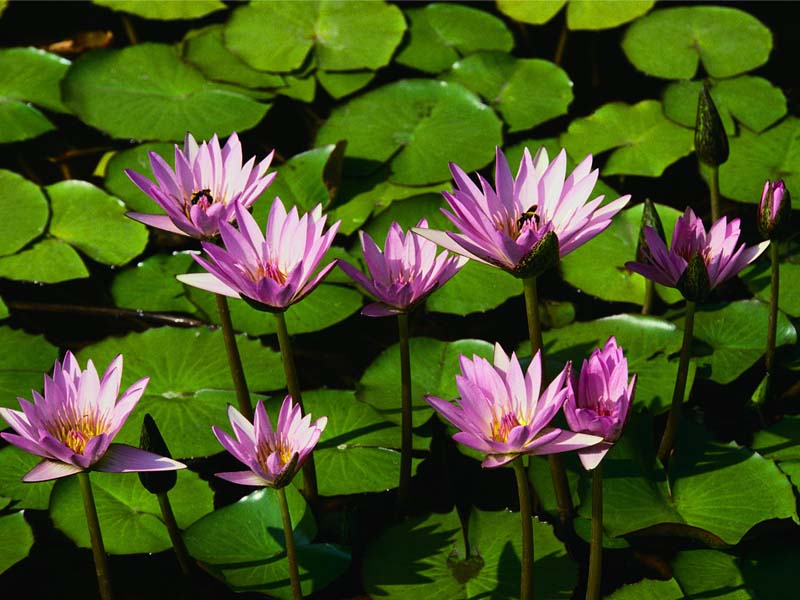 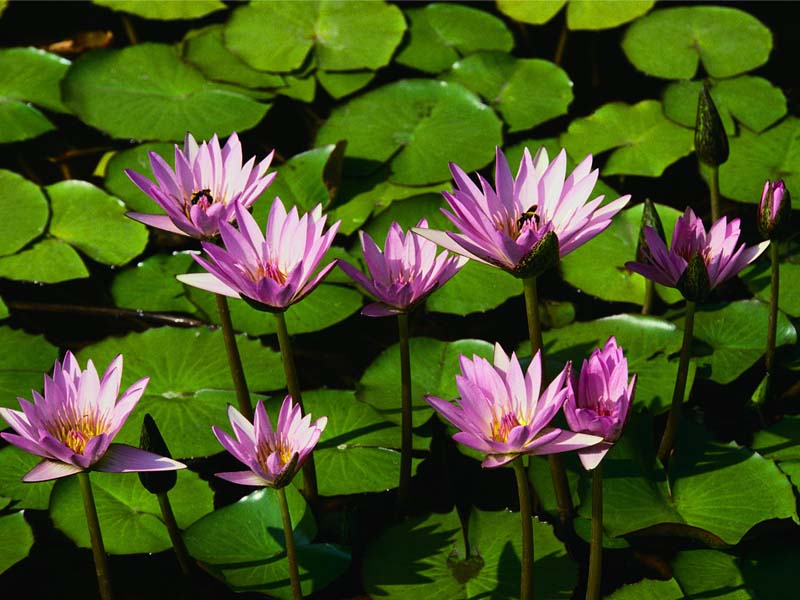 Ustálené typy značek a zkratek
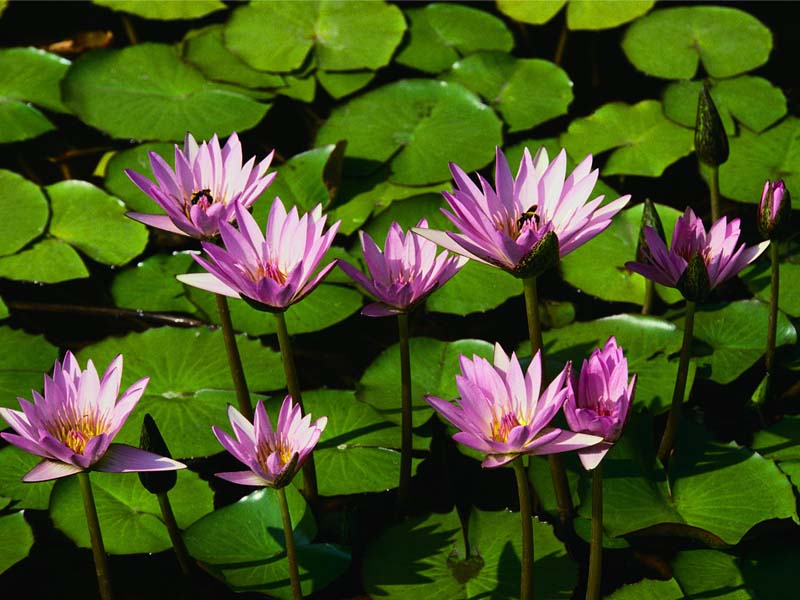 značky měr
fyzikální veličiny
matematické pojmy
hudební pojmy
chemické prvky
arabské číslice
římské číslice
řadové číslovky s tečkou
m, cm, l, hl, kg, g, dkg, Kč
t ( čas), s ( sekunda), V (volt) 
sin ( sinus), log ( logaritmus)  a

p ( piano), ff (fortissimo) 
C ( uhlík), Sn ( cín) aj.
0, 1, 2, 3 …….
I., V, X, L, C, D …..
28.října, 3.svazek, Karel IV.
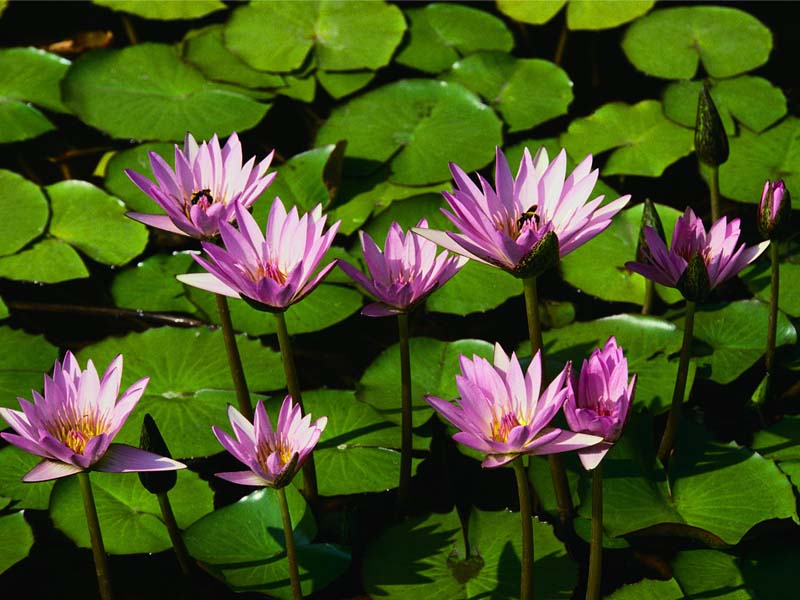 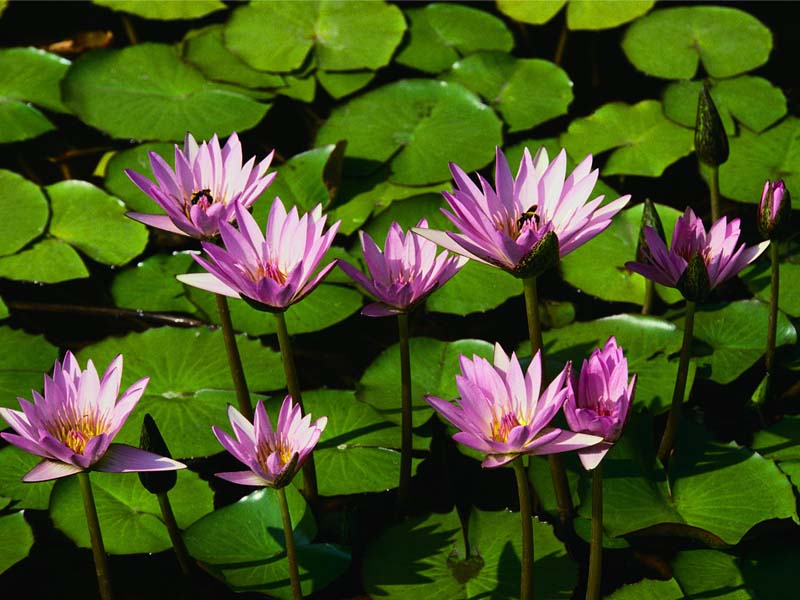 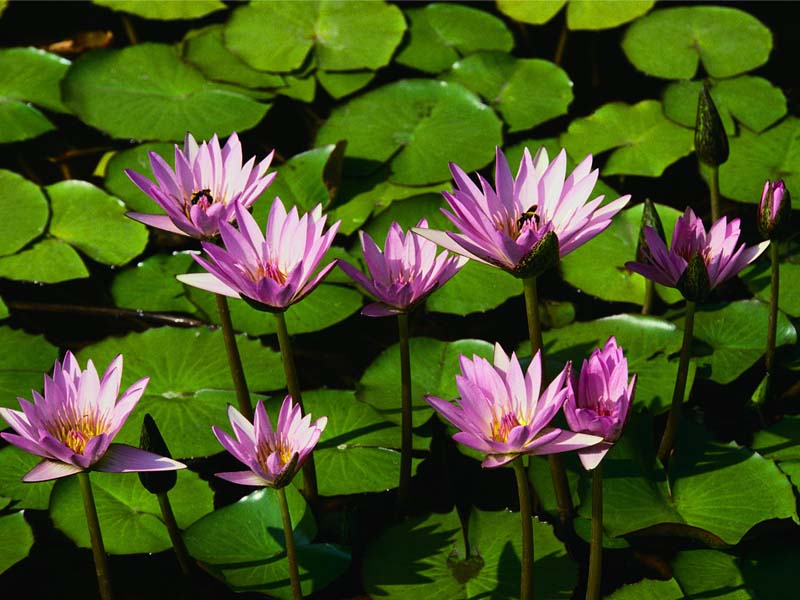 Římské číslice
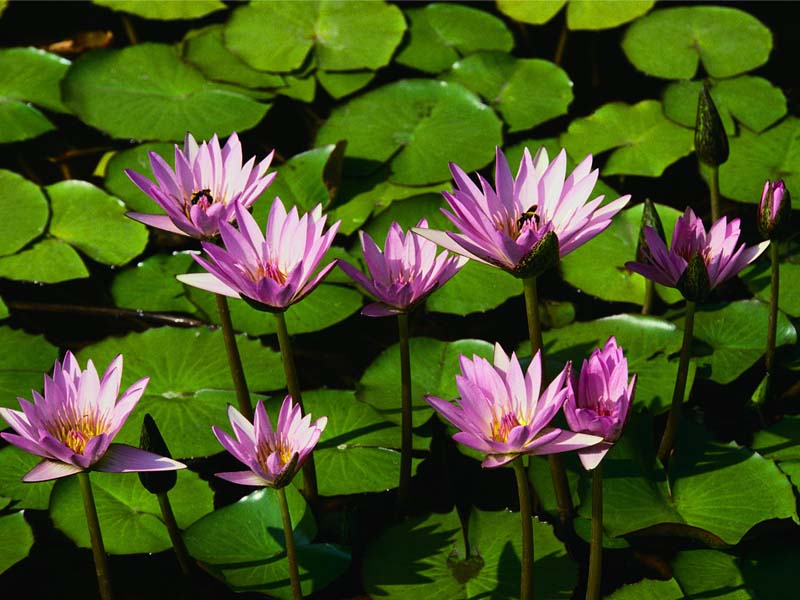 způsob zápisu čísel pomocí písmen abecedy
mnemotechnické pomůcky např. 
    - Ivan Vedl Xénii Lesní Cestou Do Města 
    - první písmena určují jak jdou římské číslice po sobě
I = 1 
V = 5 
X = 10
 L = 50
 C = 100
 D = 500
 M = 1000
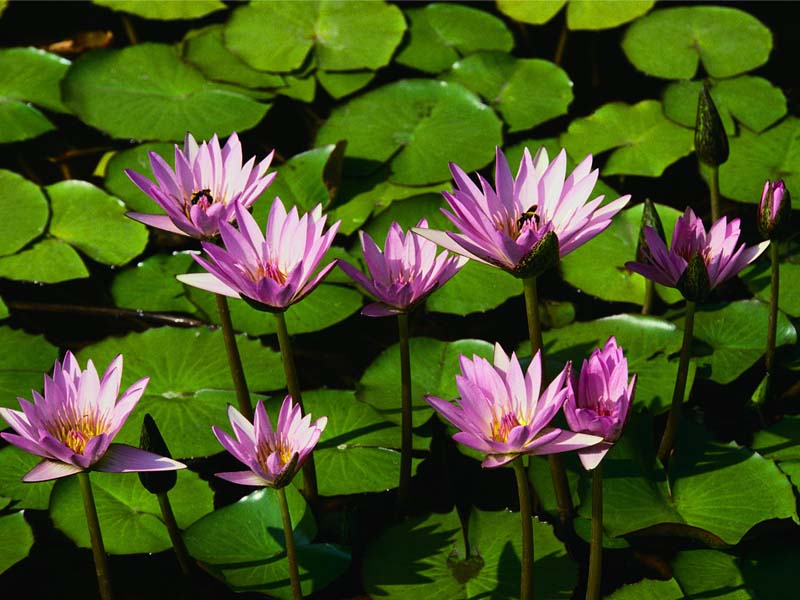 Římské číslice - pravidla pro tvoření větších čísel
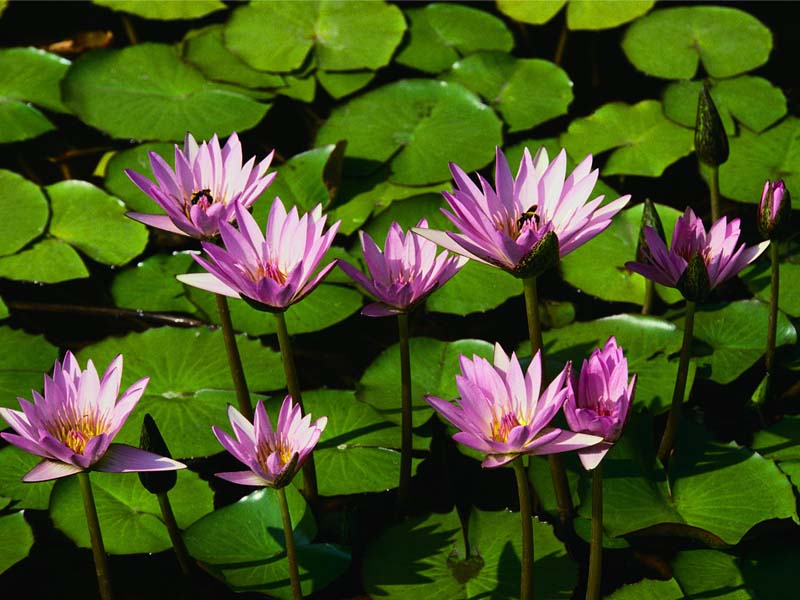 spojováním a opakováním základních symbolů lze zapisovat i větší čísla
větší číslice vždy předcházejí menší
    -  VI je 6, CLXXIII = 173,  MDCCCXXII = 1822
Římané obvykle psali číslo 4 jako IIII, číslo 40 jako XXXX, číslo 999 jako DCCCCLXXXXVIIII
ke zkrácení zápisu takových dlouhých čísel se někdy používalo zvláštního pravidla pro odečítání - pak číslo 999 úspornějším způsobem CMXCIX
Ustálené zkratky a značky
p.
sl. 
pí.
str.
č. ( čís.)
j.č.( č.j.)
mn.č. ( č.mn.)
čj.
r.
t.r.
t.č.
pan, pánové
slečna
paní
stránka
číslo
jednotné číslo
množné číslo
číslo jednací
rok
toho roku
toho času
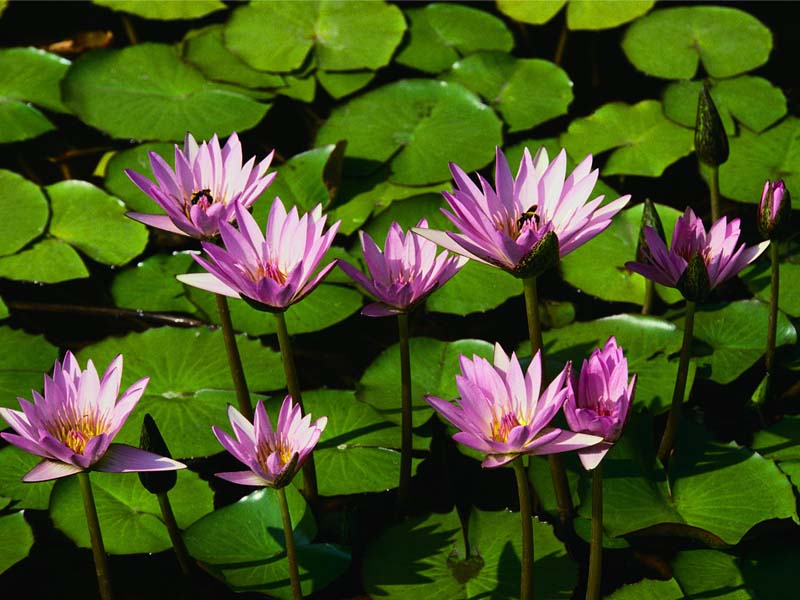 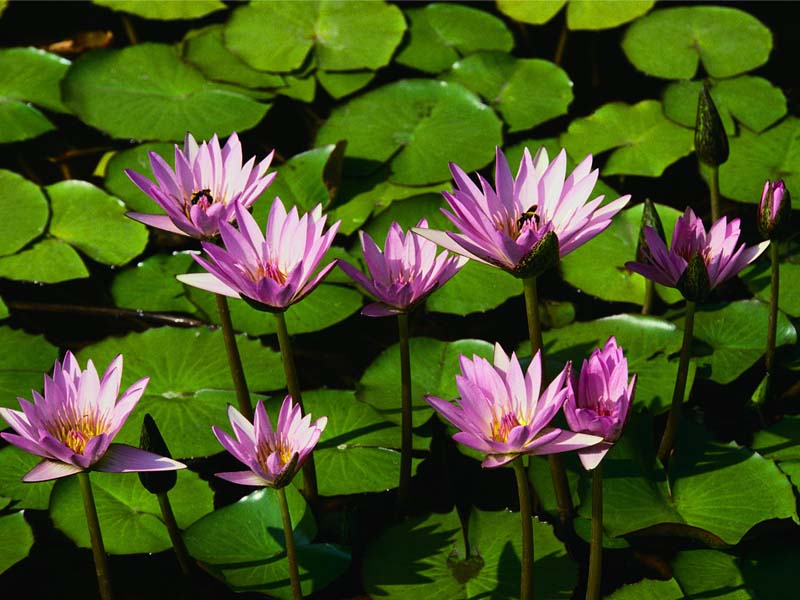 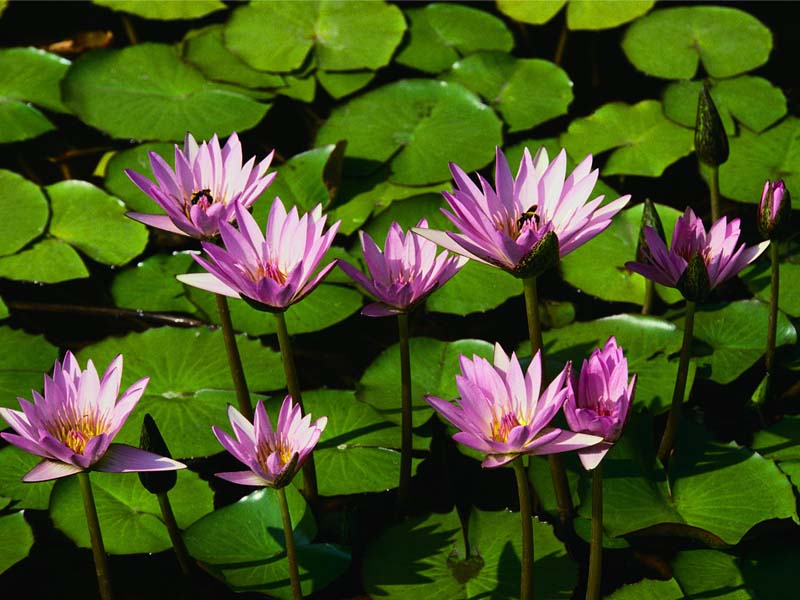 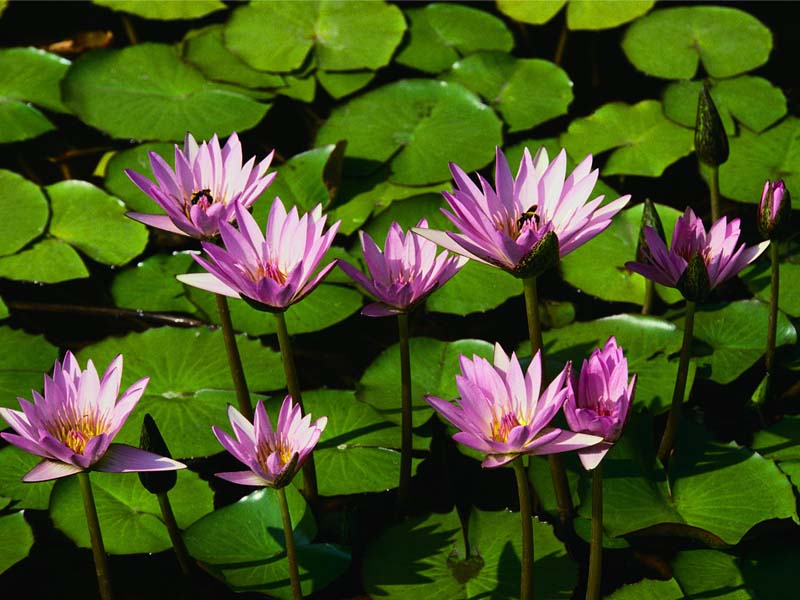 v.r.
n.m.
n.l.
př.n.l.
př.Kr.
pod., apod.
aj.
atd.
m.j.
tj.
např.
kupř.
zkr.
vlastní rukou
nad mořem
našeho letopočtu
před naším letopočtem
před Kristem
podobně, a podobně
a jiné
a tak dále
mimo jiné
to je ( jest)
například
kupříkladu
zkratka
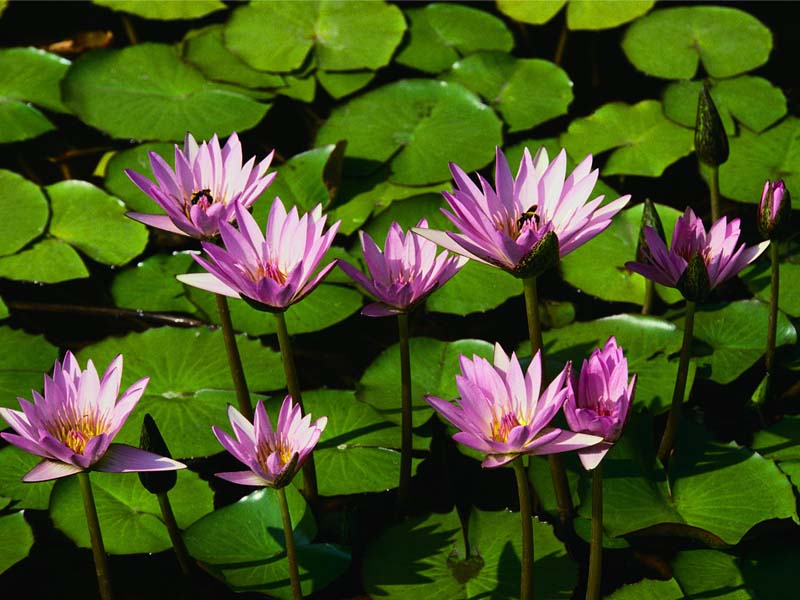 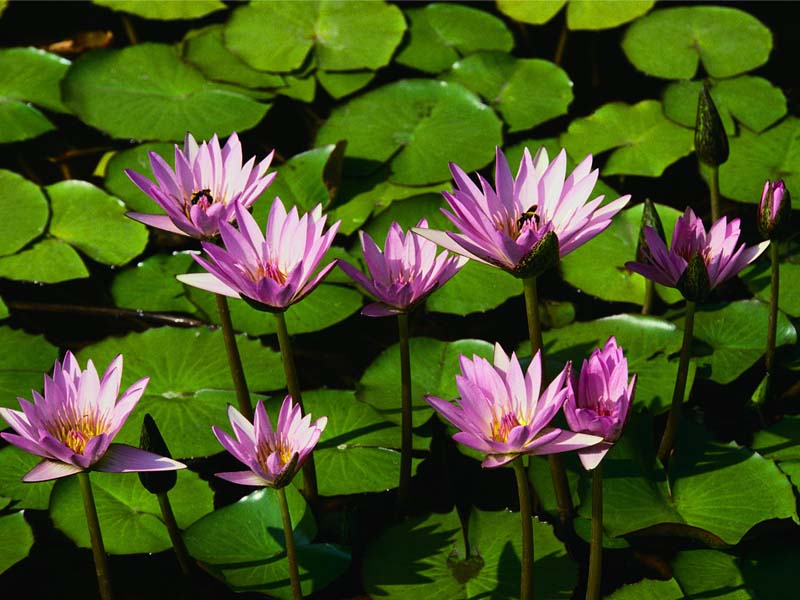 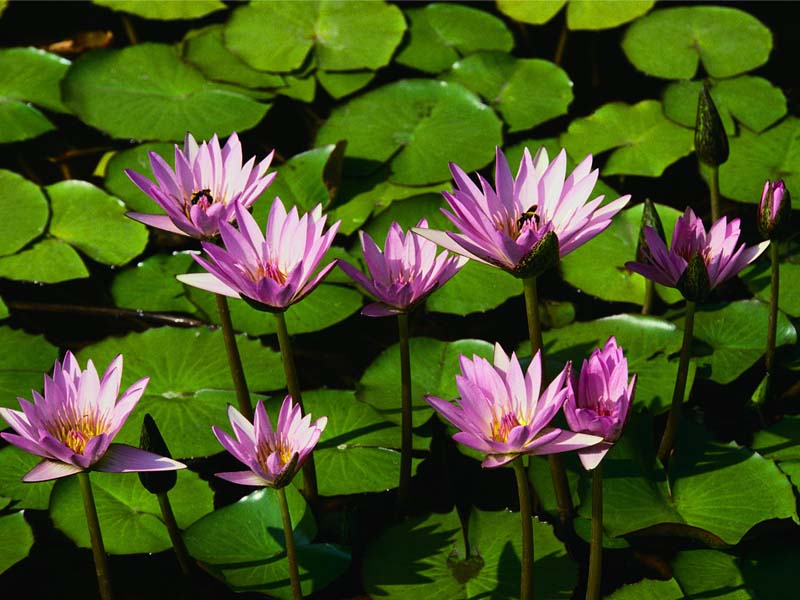 tzv.
vl.jm.
zprav.
kap.
řidč.
zvl.
sv.
čp.( č.p.)
mjr.
kpt.
a.s.
fa, fy, fě
takzvaný
vlastní jméno
zpravidla
kapitola
řidčeji
zvláště
svatý
číslo popisné
major
kapitán
akciová společnost
firma, firmy, firmě (bez tečky)
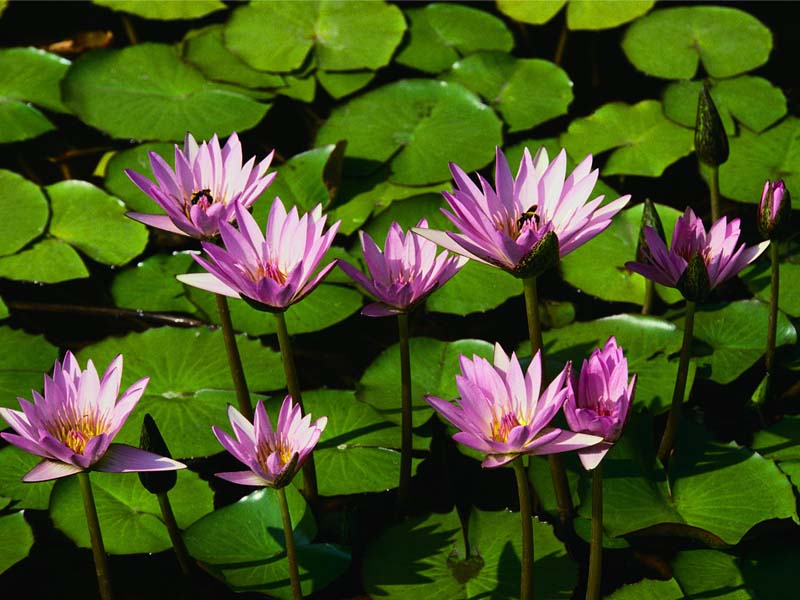 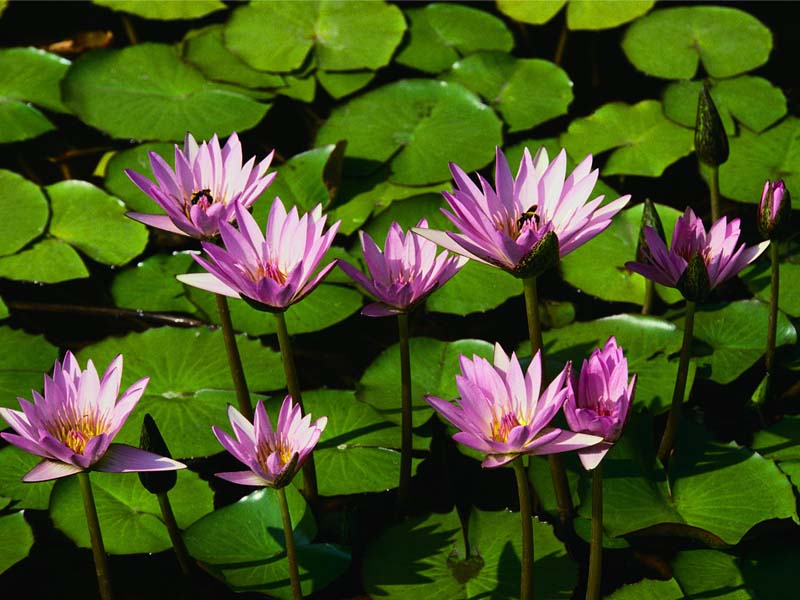 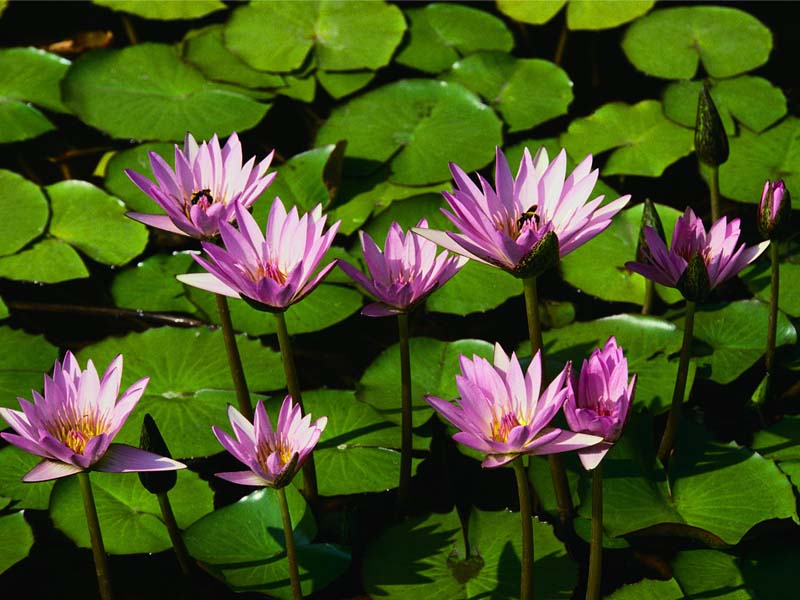 Akademické tituly
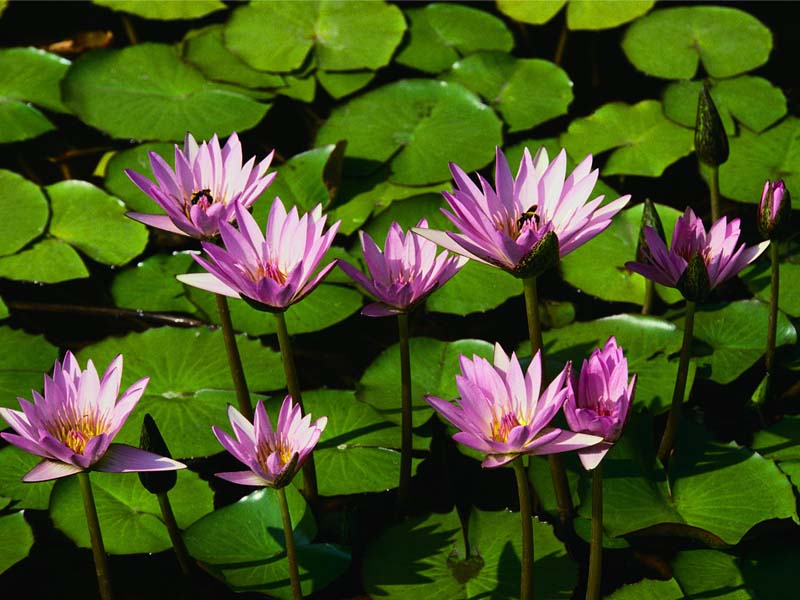 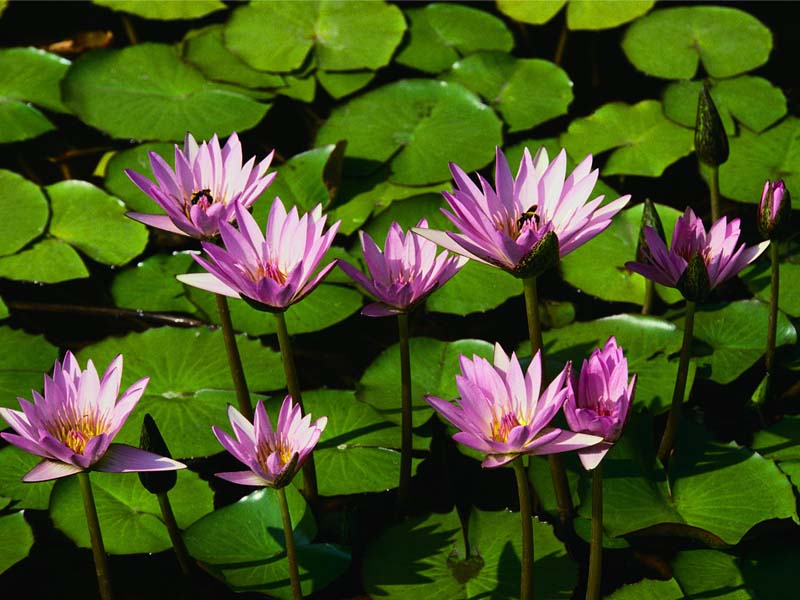 mají závaznou podobu
titul pochází z latinského  
     slova titulus (česky hodnost)
slovo titul má několik možných významů:
     - akademický titul – získaný 
        vystudováním vysoké školy
     - šlechtický titul
     - církevní titul
     - oslovení určité osoby
     - název knihy
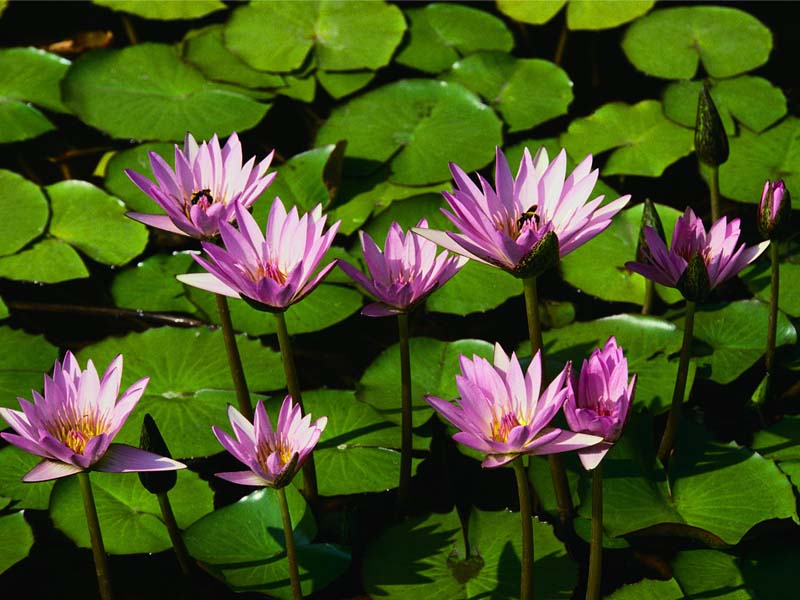 zkratka titulu             latinský význam              český význam
před jménem

 Bc.                            baccalaureus                       bakalář
 BcA.                         baccalaureus artis              bakalář umění
 Mgr.                         magister                               magistr
 MgA.                        magister artis                      magistr umění
 Ing.                           ingénieur                             inženýr
 Ing. arch.                 ingerum architectus          inženýr architekt
 JUDr.                         juris utriusque doctor      doktor (obojího) práv(a)
 MDDr.                      medicinae dentalis            doktor zubní medicíny
                                   doctor
 MUDr.                      medicinae universae        doktor všeobecné
                                   doctor                                  medicíny
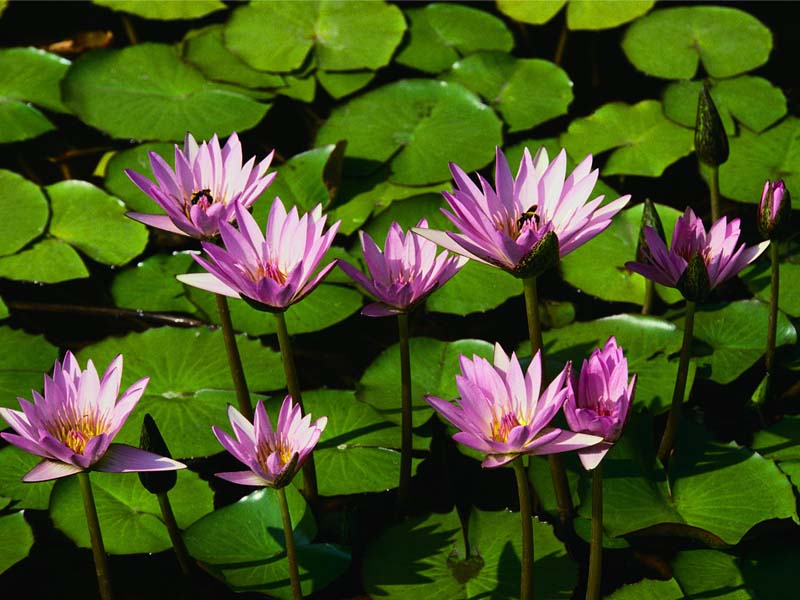 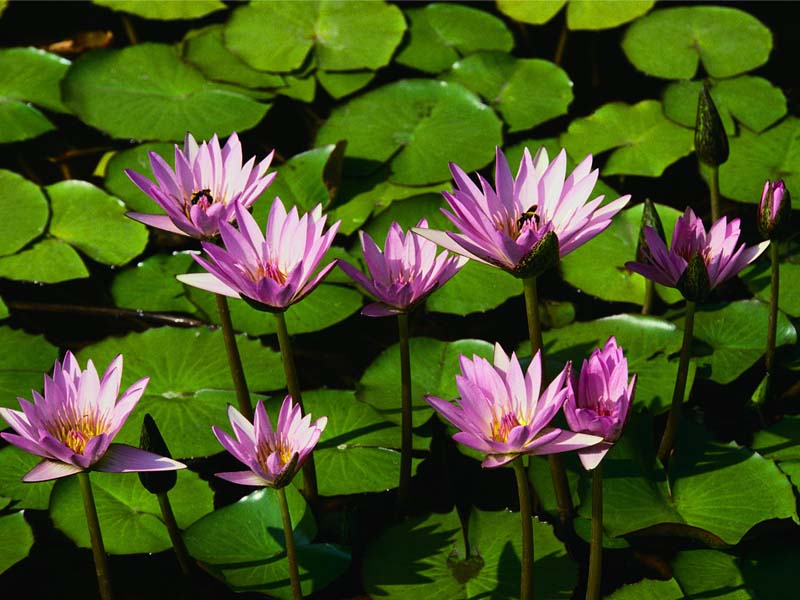 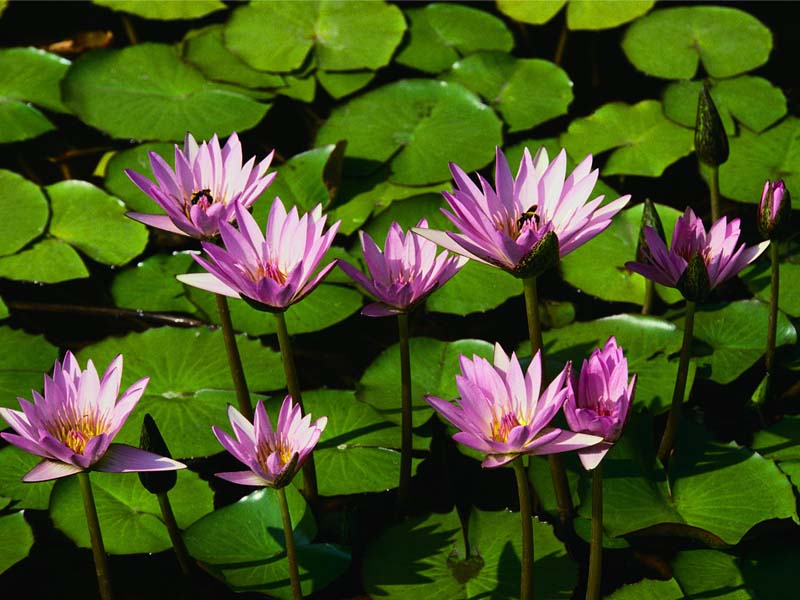 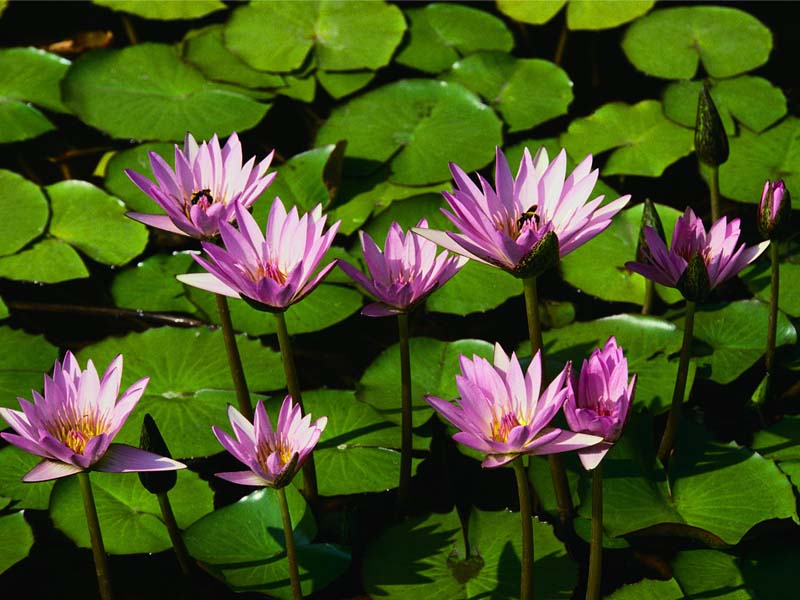 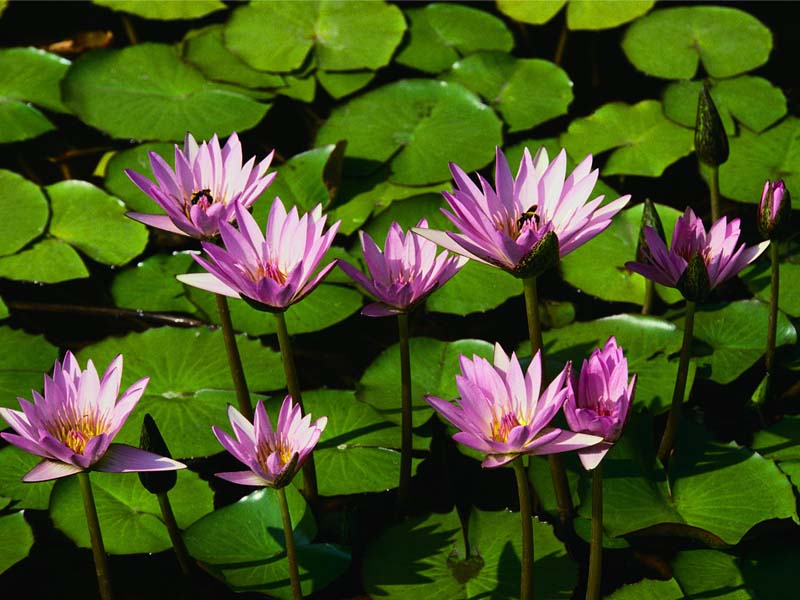 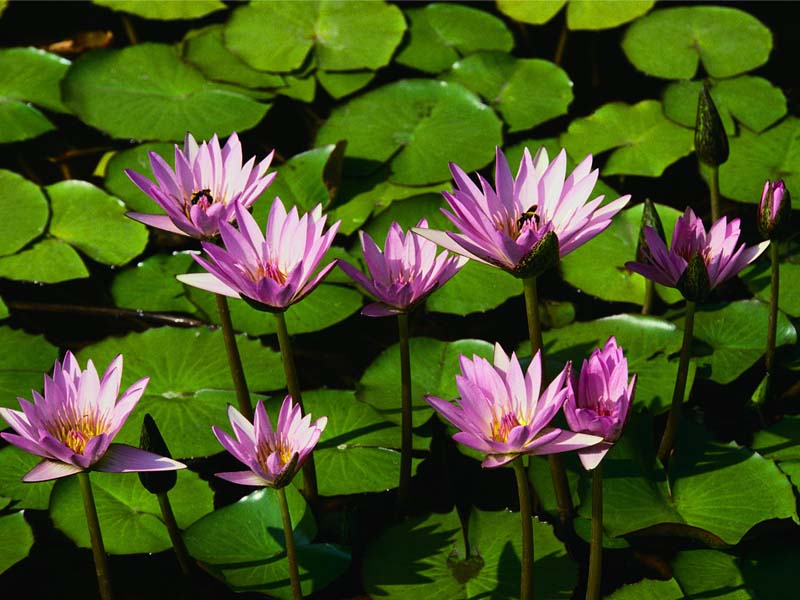 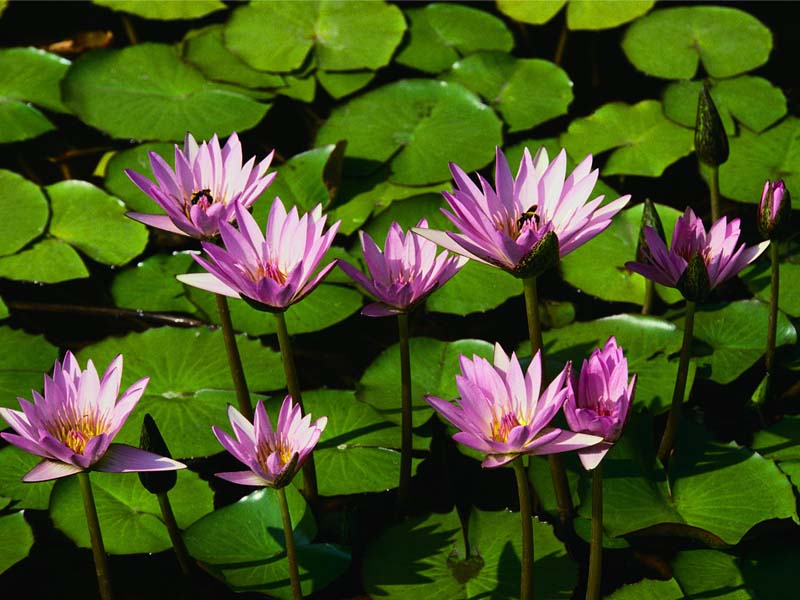 MVDr.         medicinae veterinarinae doctor   doktor veterinární  
                                                                                 medicíny
PaedDr.       paedagogiae doctor                        doktor pedagogiky
PharmDr.    pharmaciae doctor                         doktor farmacie
PhDr.            philosophiae doctor                       doktor filozofie
RNDr.           rerum naturalium doctor               doktor přírodních věd
RSDr.            rerum socialium doctor                  doktor sociálně-
                                                                                  politických věd
ThDr.            theologiae doctor                            doktor teologie
ThMgr.         theologiae magister                        magistr teologie, 
                                                                                  bohosloví
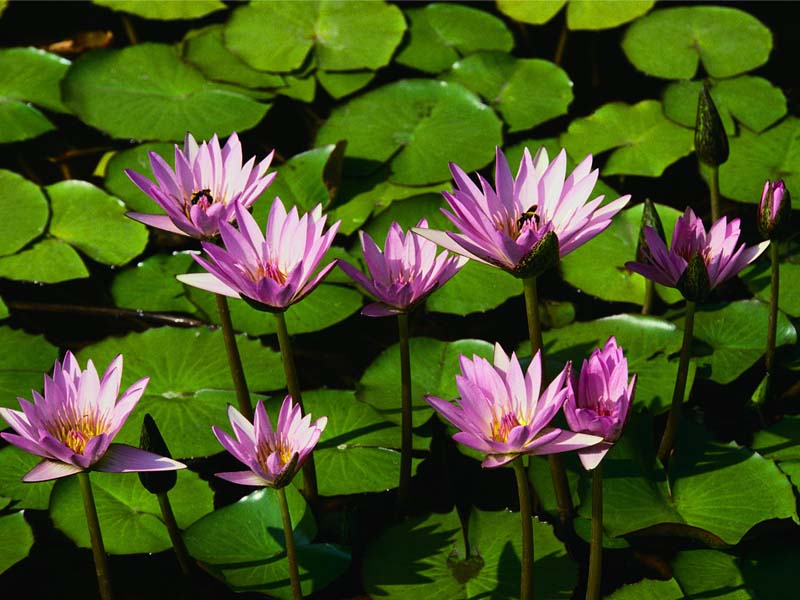 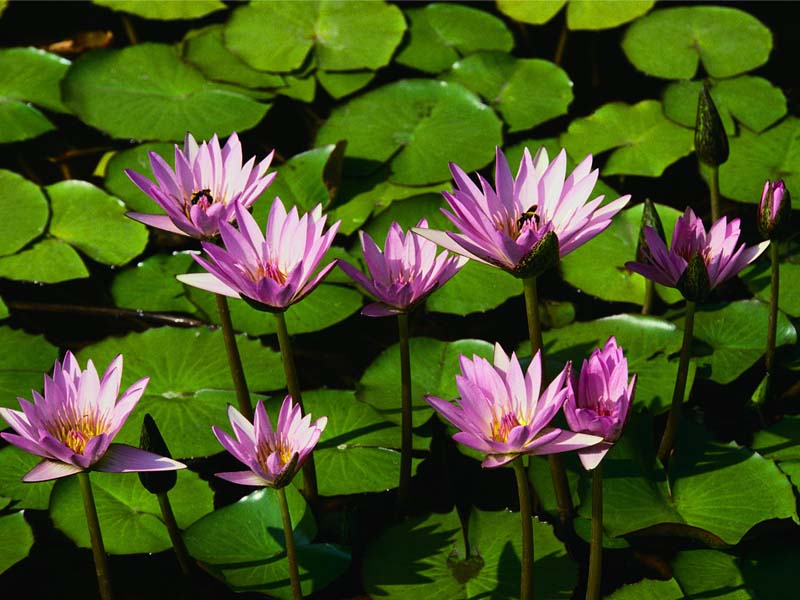 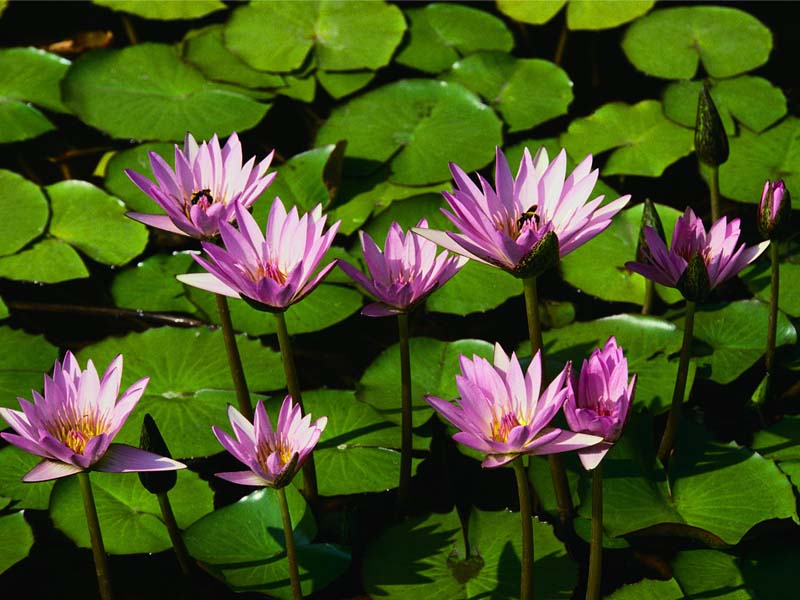 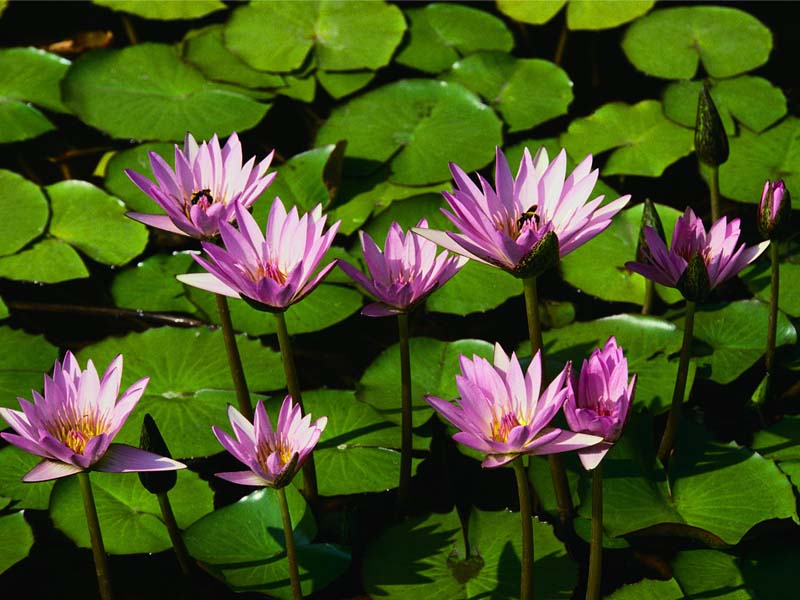 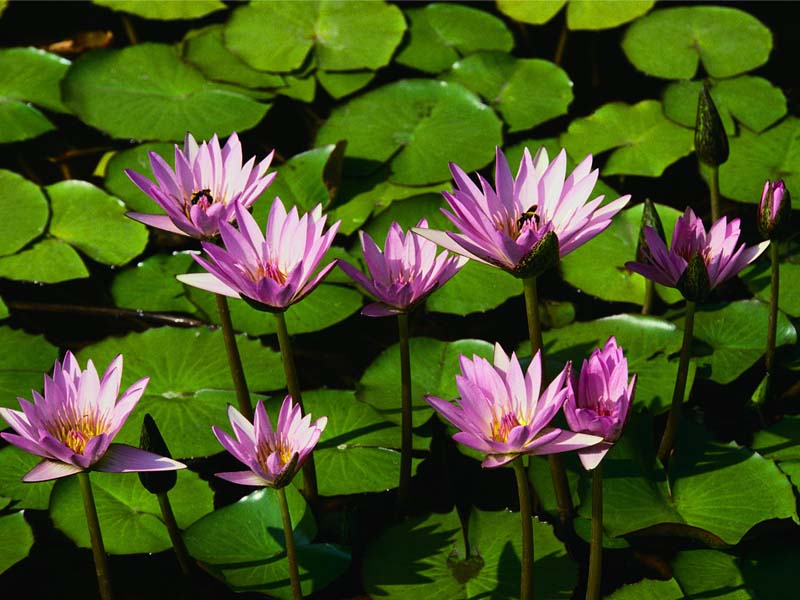 Dis. - diplomovaný specialista (nevysokoškolský titul), 
   absolvent vyšší odborné školy, píše  se vždy za jménem,
   mezi jménem a tímto titulem se píše vždy čárka
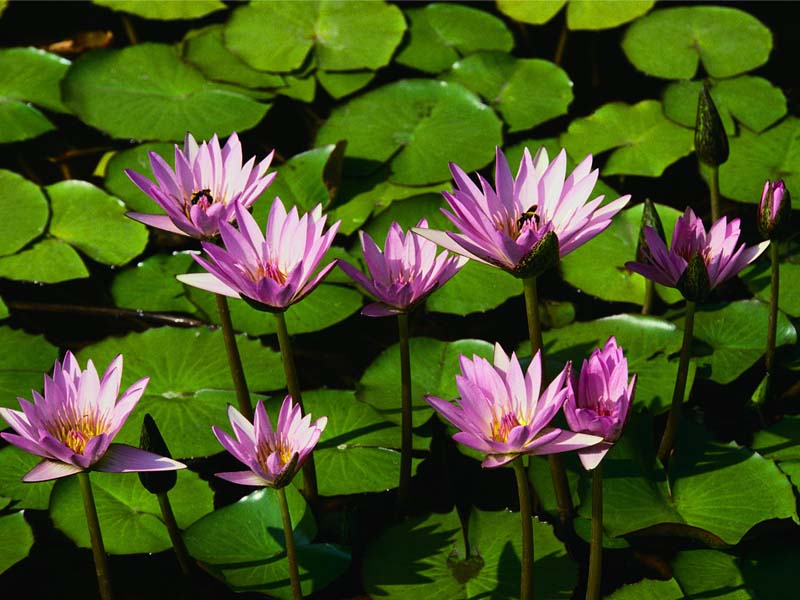 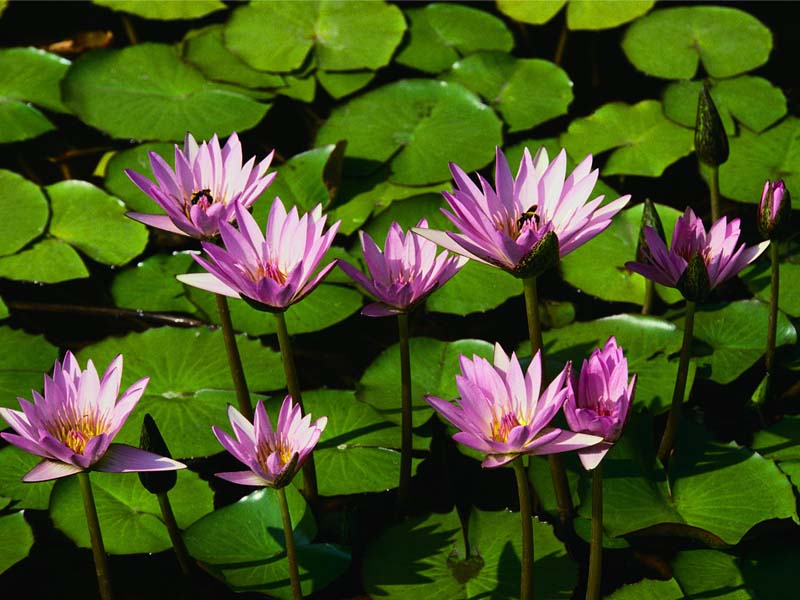 akademicko-vědecké tituly 
    CSc. (kandidát věd)
    Dr. ( doktor)
    DrSc.(doktor věd ) 
    DSc. 
    Ph.D. (doktor teologie)
vědecko-pedagogické tituly 
    doc. (docent)
    prof. (profesor)
čestné tituly (titul dosažený jmenováním, nikoliv studiem)
    dr. h. c. - doctor honoris causa (čestný  doktorát)
Cvičení s řešením
př.Kr.
Ml.Boleslav
Mor.Krumlov
MUDr.
Ing.
Mgr.
Ph.Dr.
JUDr.
ČR
ES
č.mn.
fa
a.s
před Kristem
Mladá Boleslav
Moravský Krumlov
doktor všeobecné medicíny
inženýr
magistr
doktor filozofie
doktor práv
Česká republika
Evropské společenství
číslo množné
firma
akciová společnost
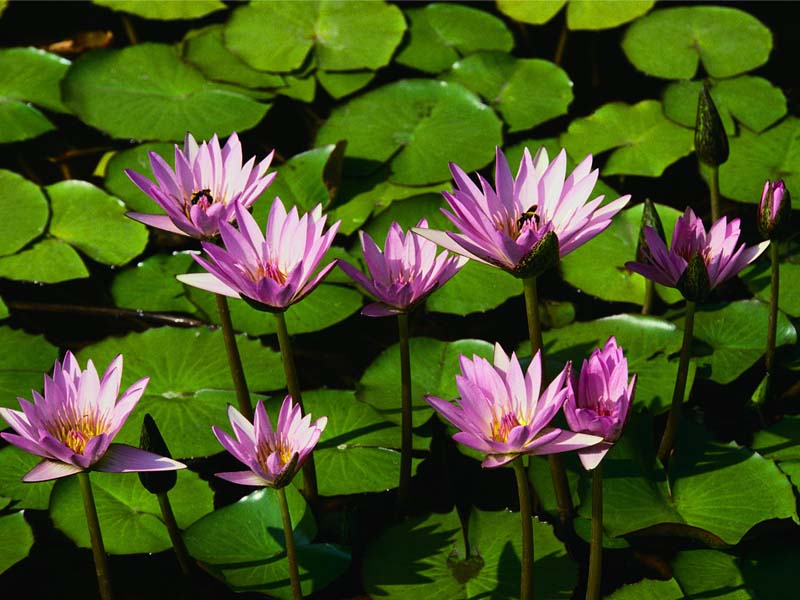 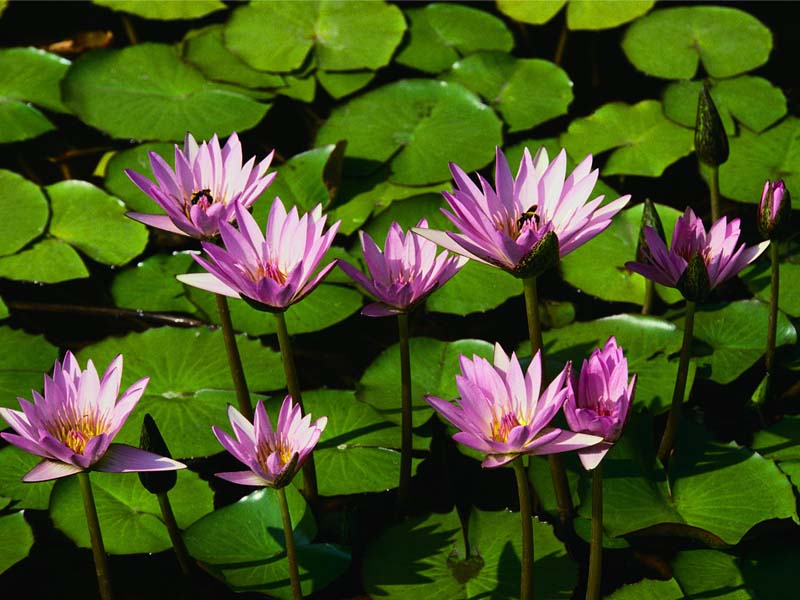 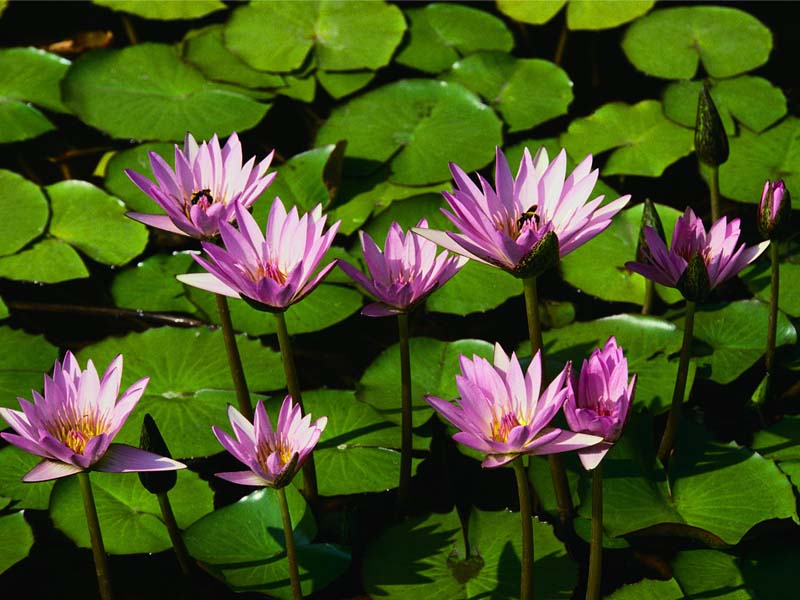 Cvičení s řešením
K.Vary
Týn n. Vltavou
NaCl
OKD
OSN
X
MMF
RNDr.
sv.
t.r.
kpt.
kap.
Semafor
Karlovy Vary
Týn nad Vltavou
chlorid sodný
Ostravsko – karvinské doly
Organizace spojených národů
deset
Mezinárodní měnový fond
doktor přírodních věd
svatý
toho roku
kapitán
Kapitola
Sedm malých forem
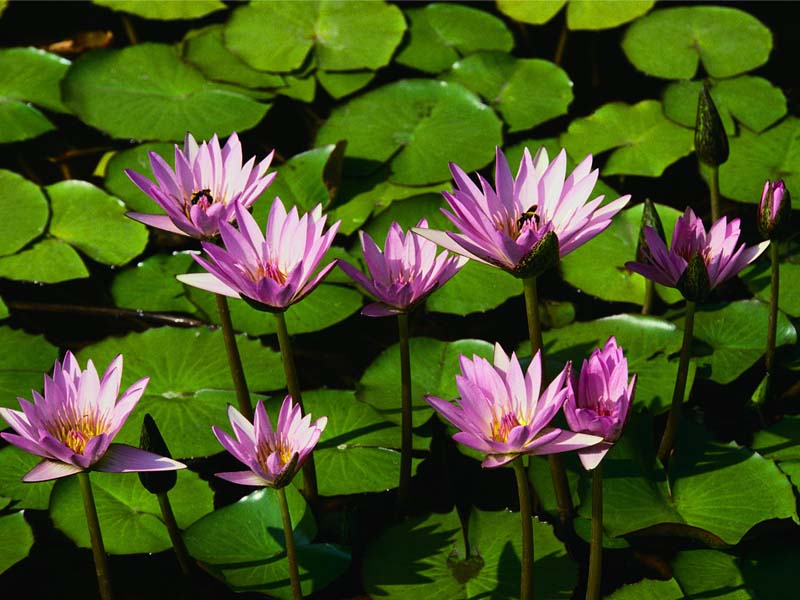 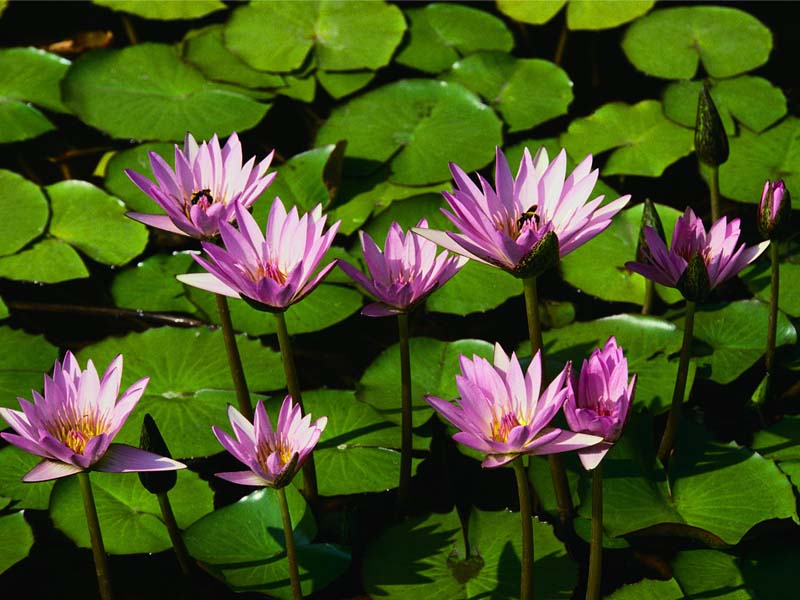 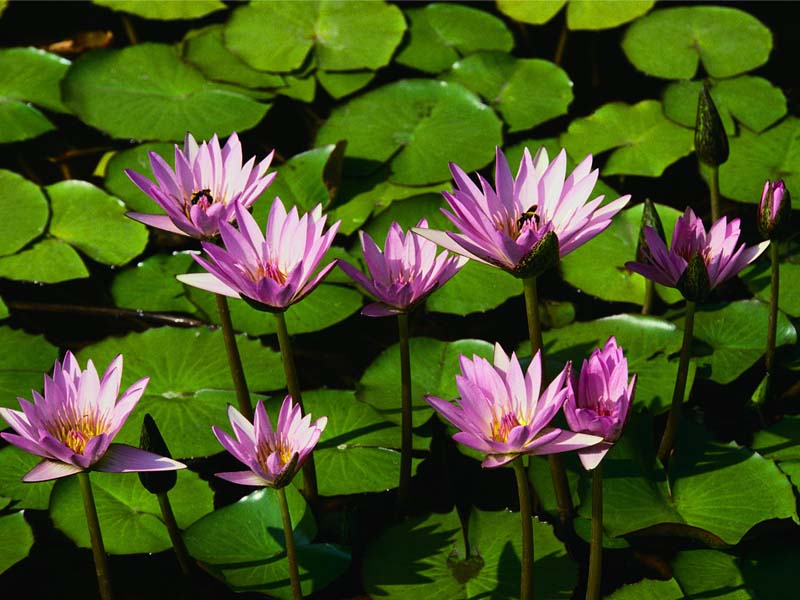 Použité zdroje:
Sochrová, Marie: Český jazyk v kostce pro střední školy, Fragment, 1999
Krausová, Zdeňka, Teršová, Renáta: Český jazyk 7 – učebnice pro základní a víceletá gymnázia,nakladatelství Fraus 2004
Pravidla českého pravopisu, Nakladatelství Pansofia,1993
Mgr. Kateřina Karbulová, 2012